HIVER
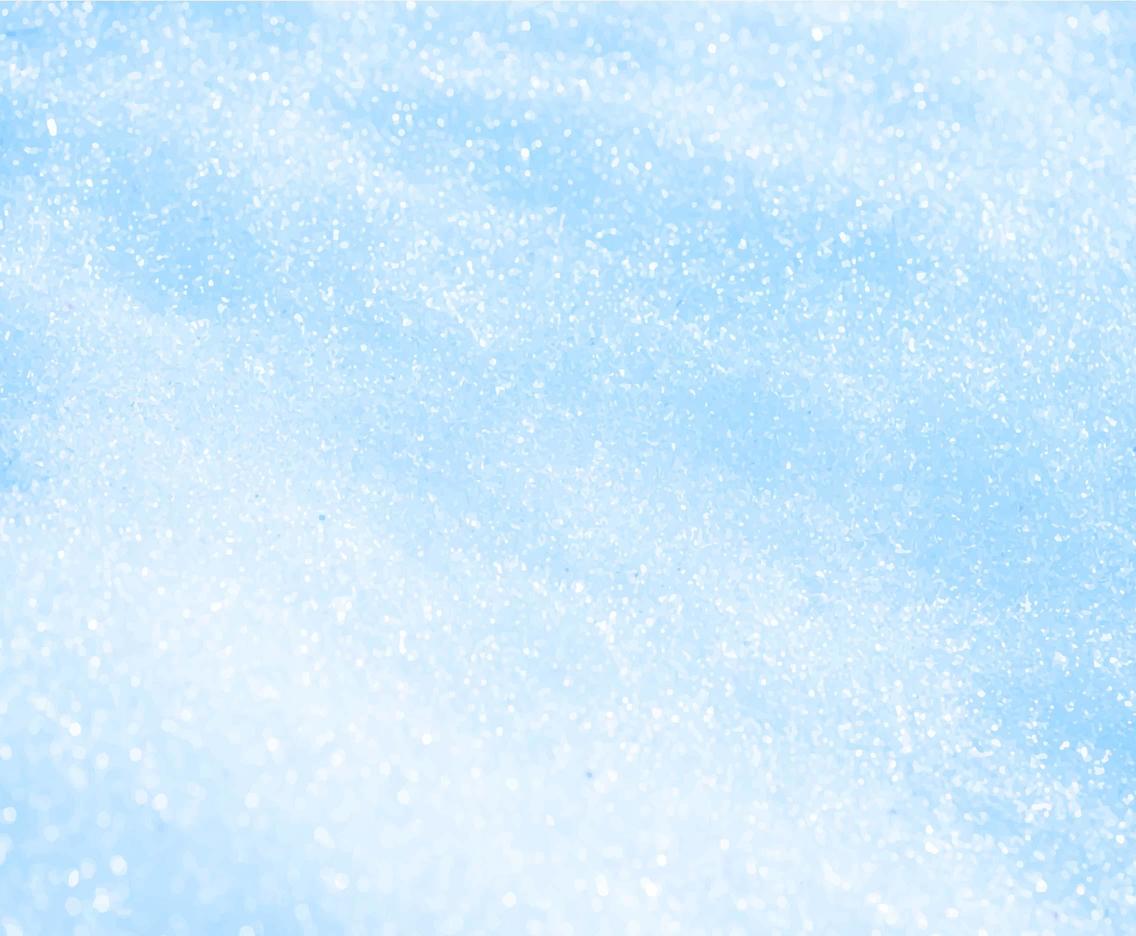 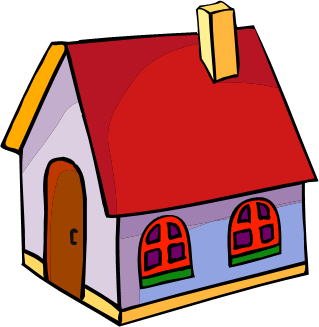 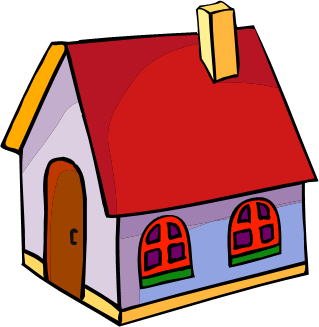 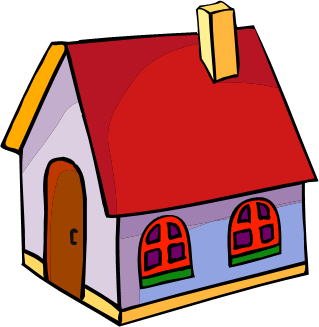 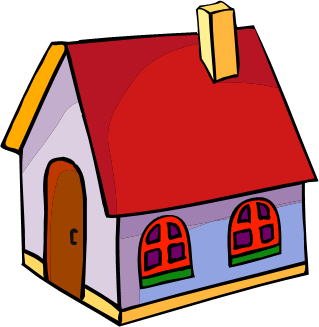 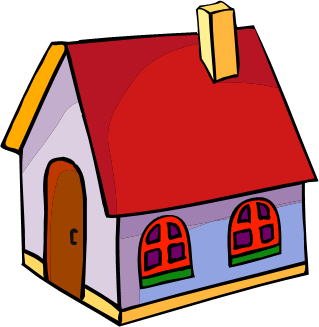 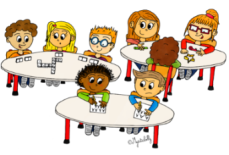 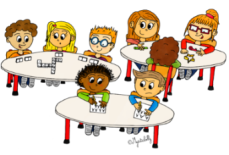 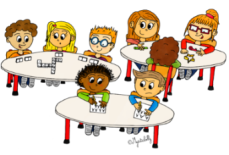 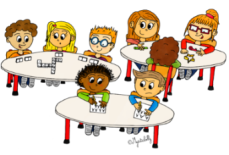 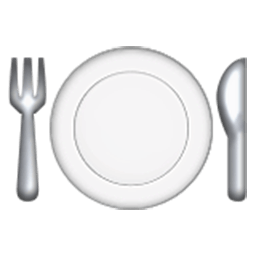 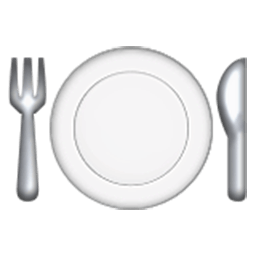 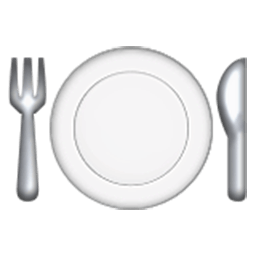 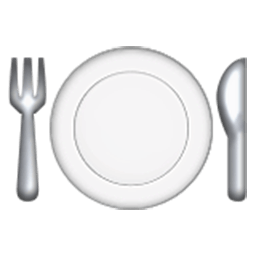 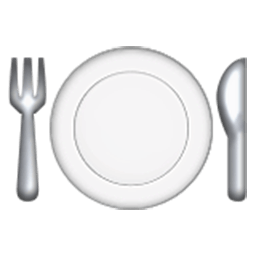 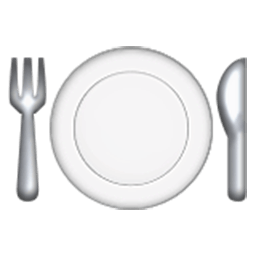 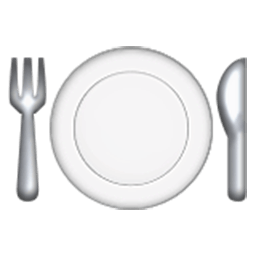 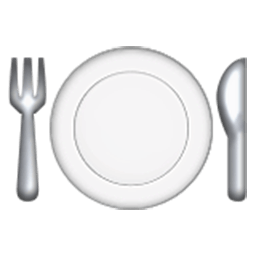 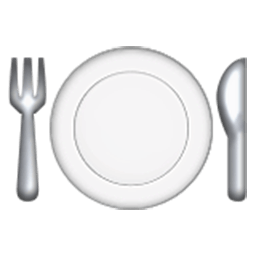 HIVER
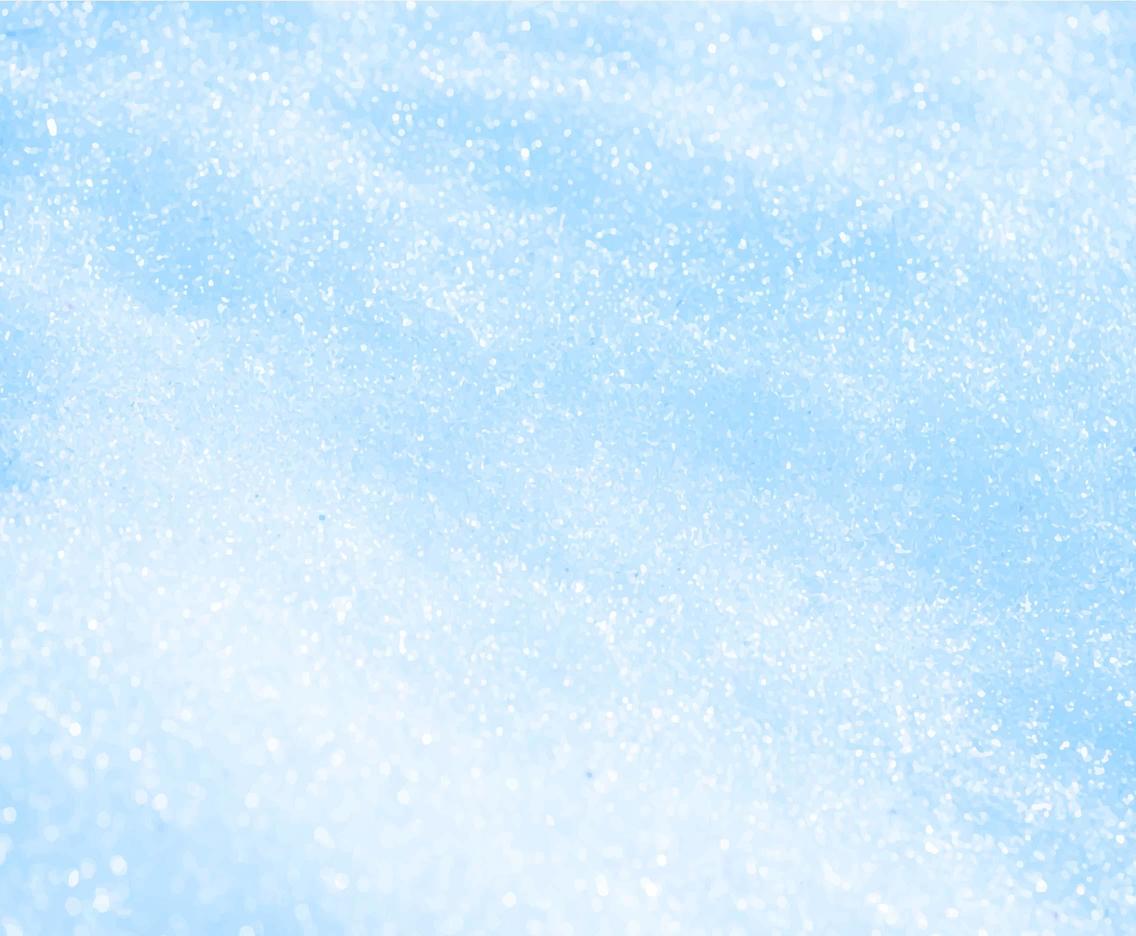 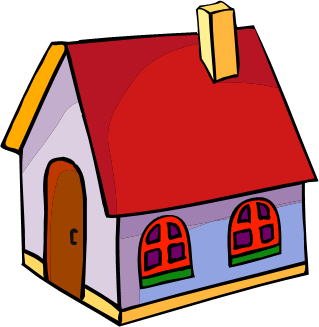 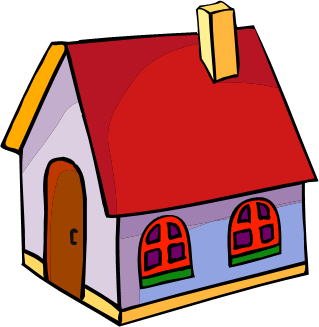 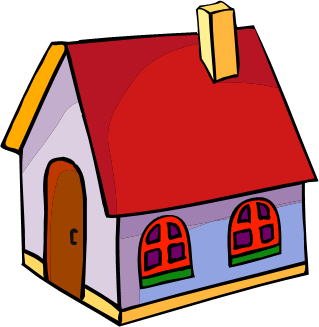 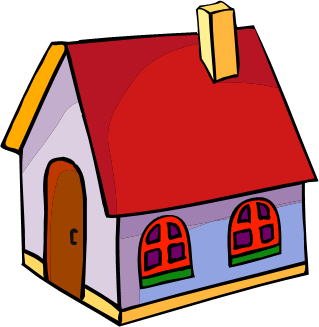 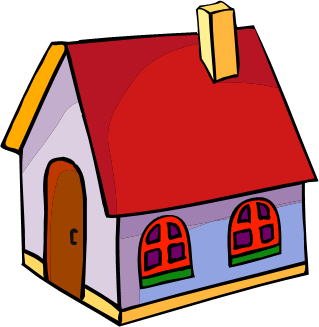 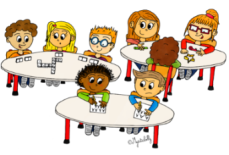 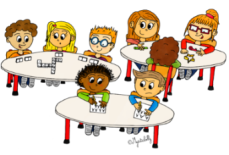 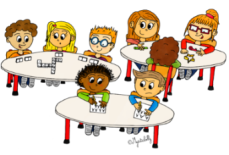 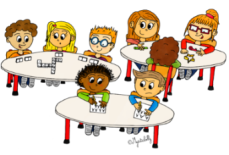 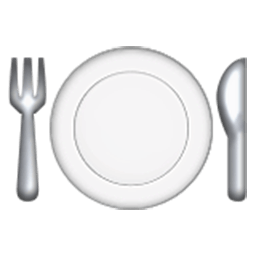 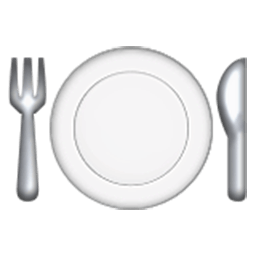 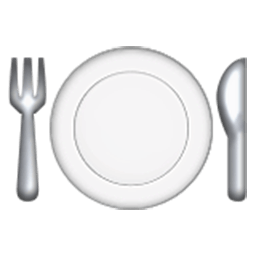 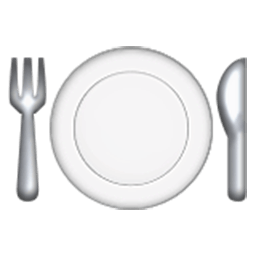 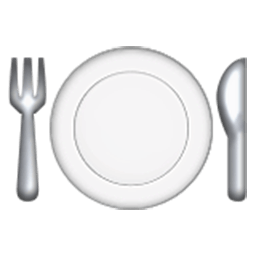 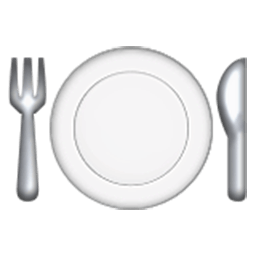 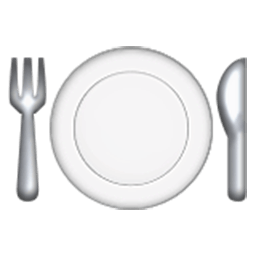 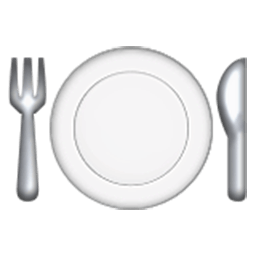 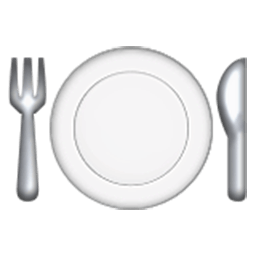 HIVER
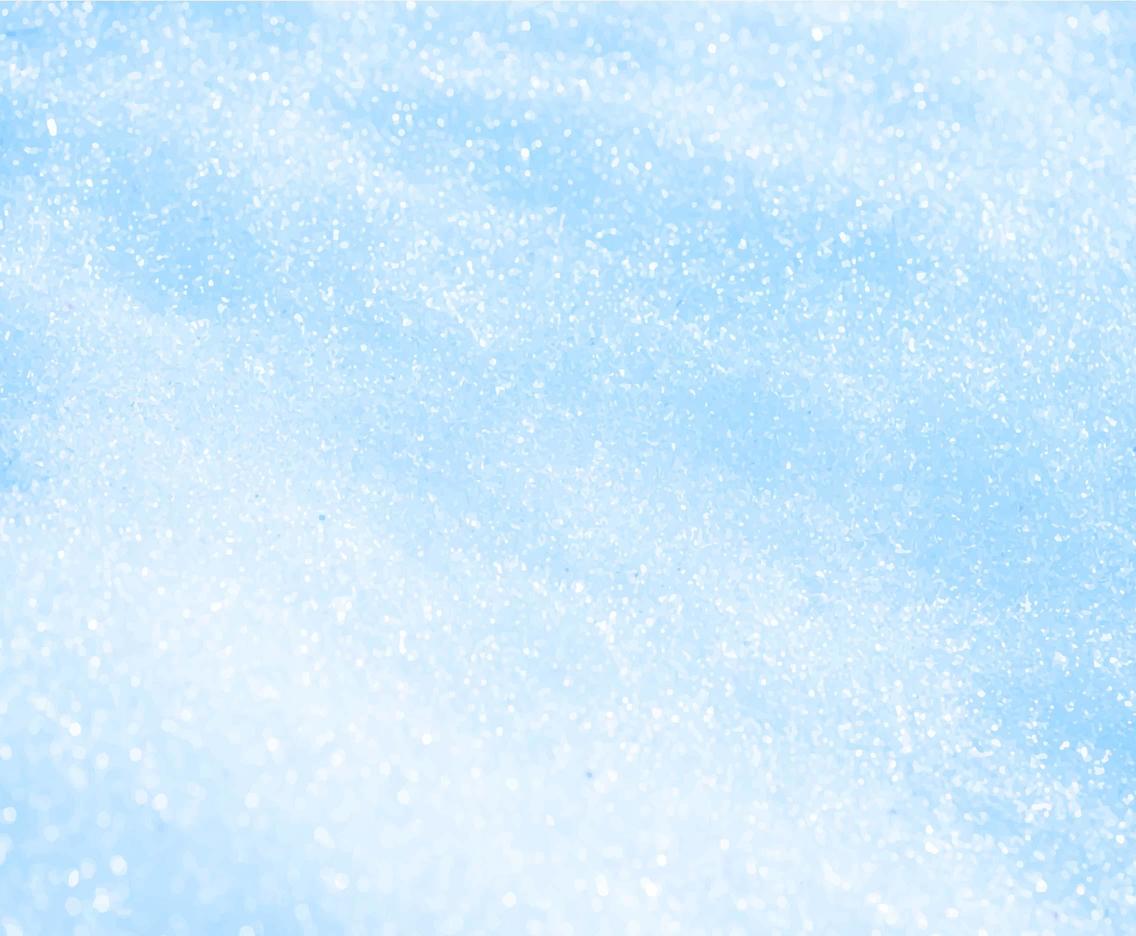 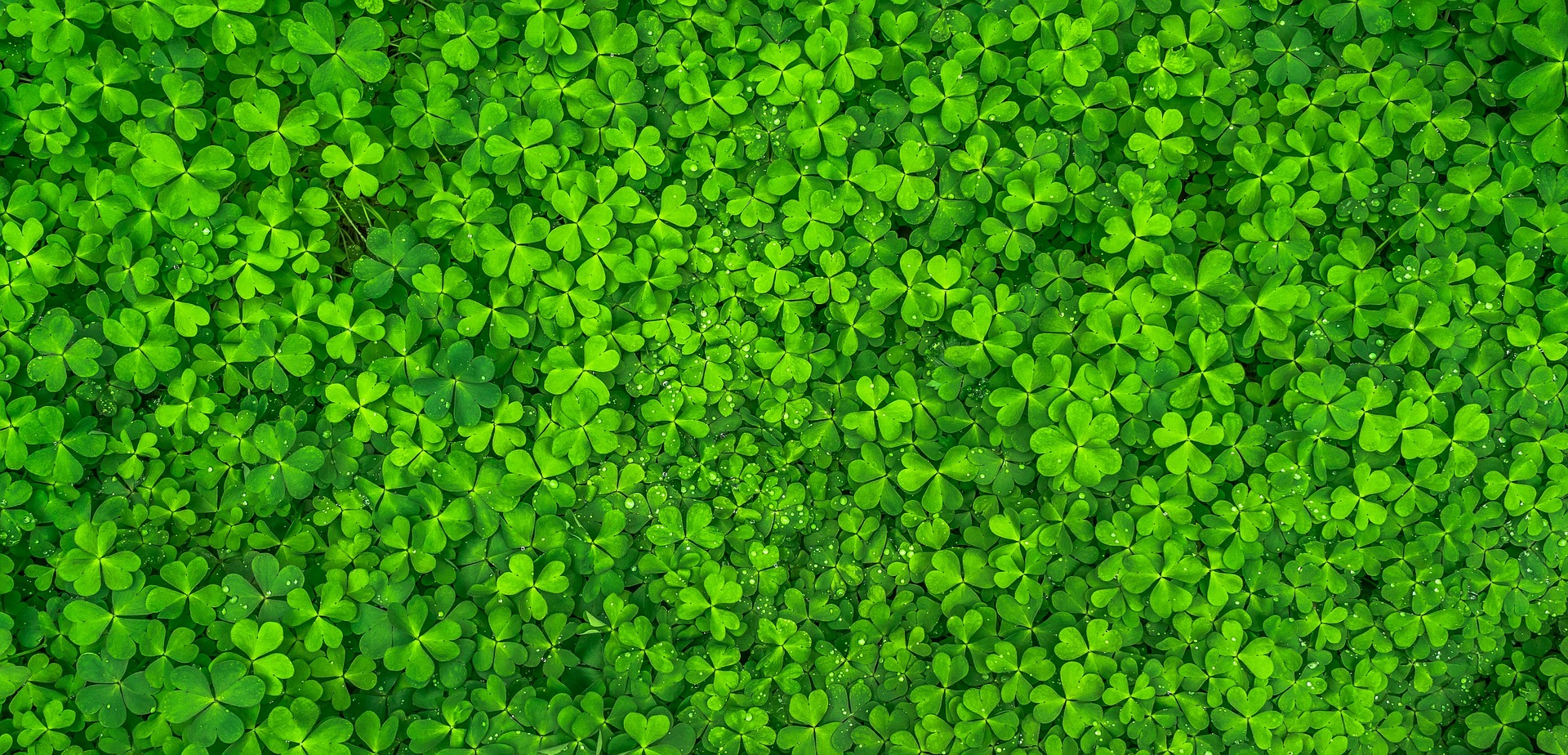 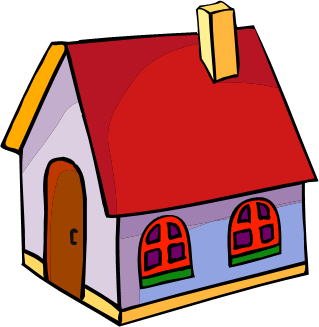 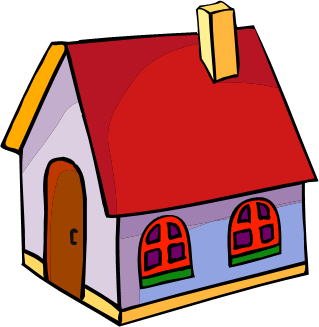 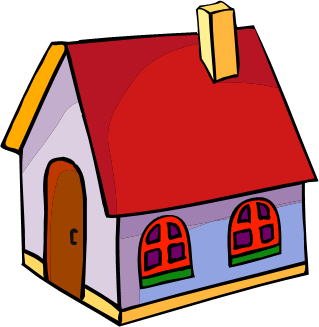 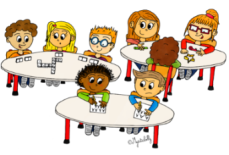 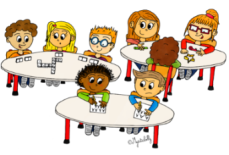 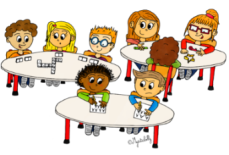 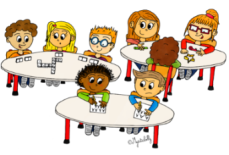 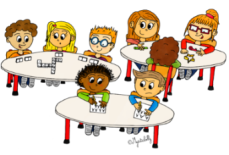 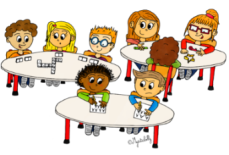 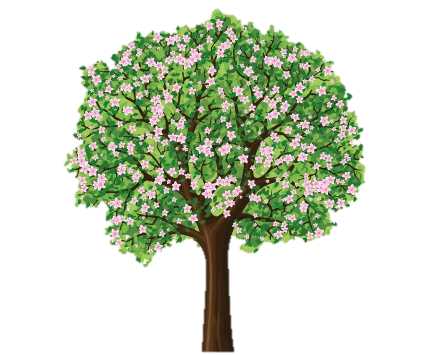 PRINTEMPS
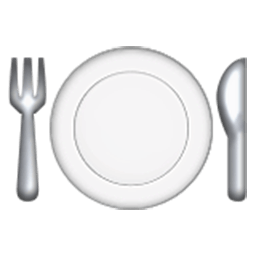 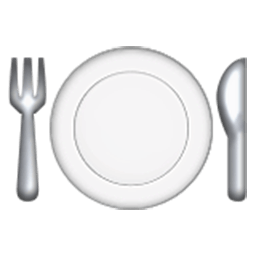 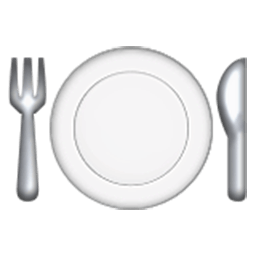 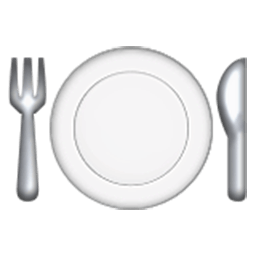 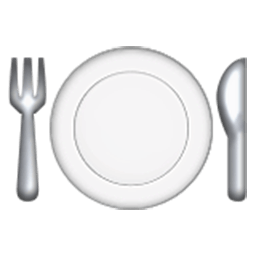 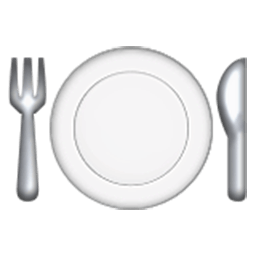 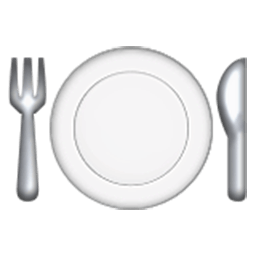 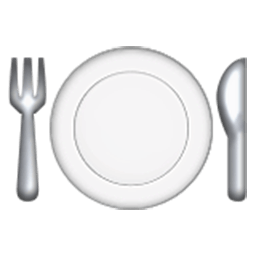 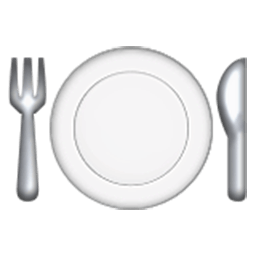 PRINTEMPS
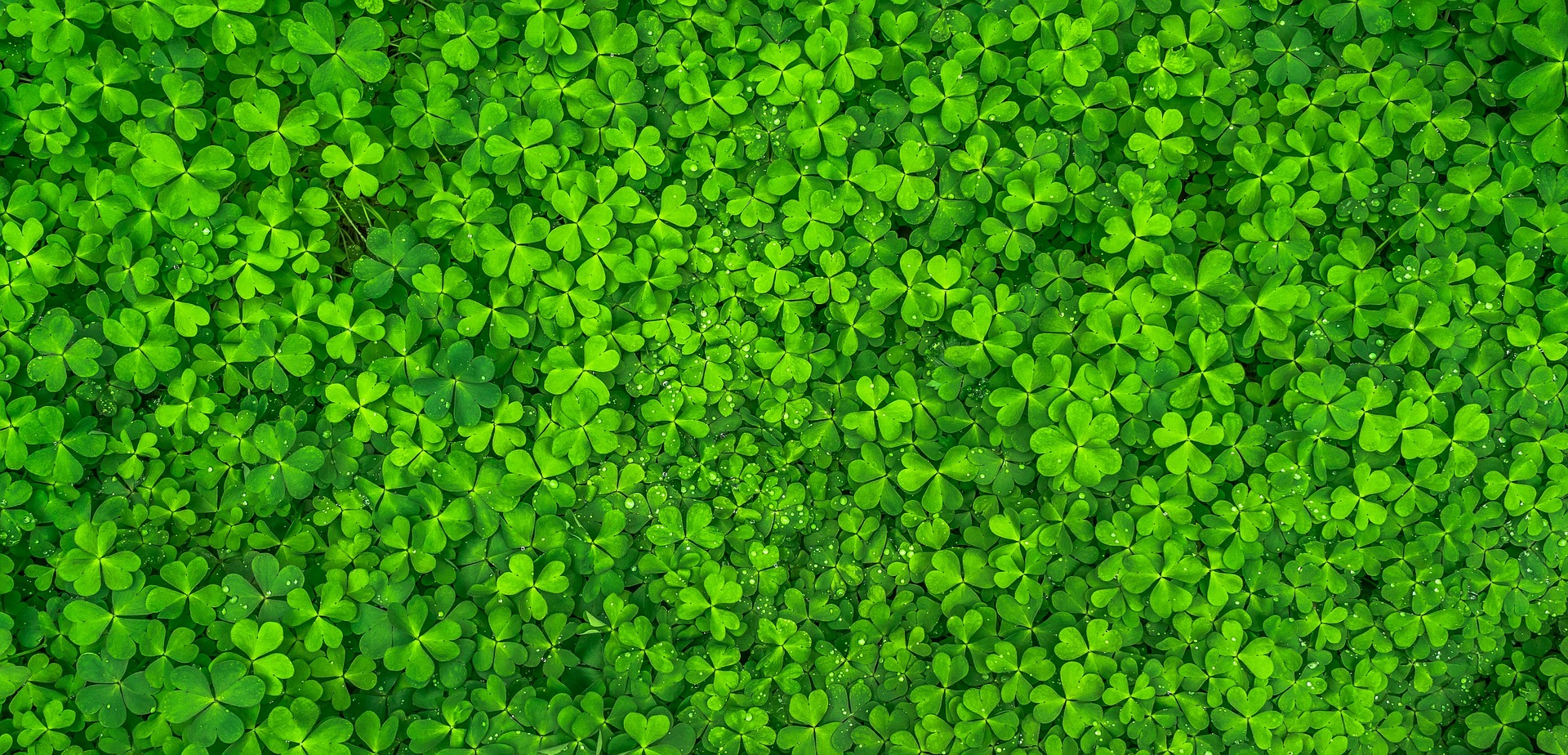 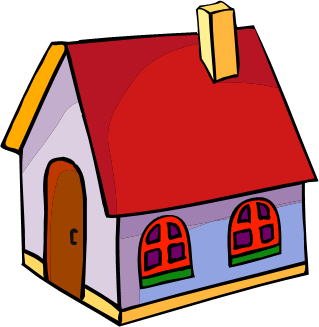 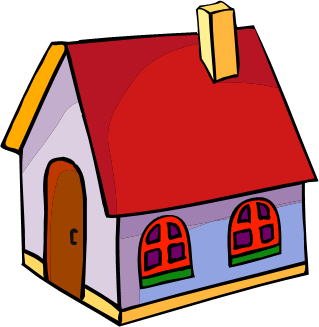 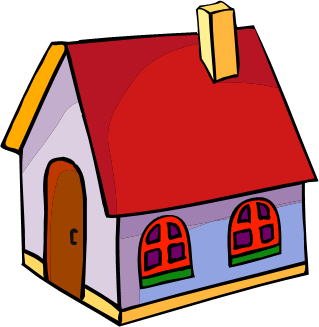 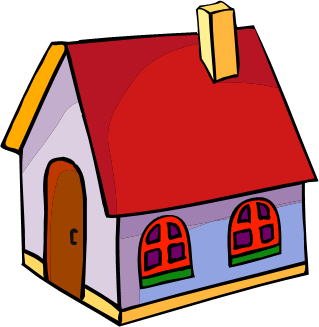 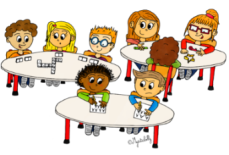 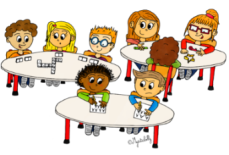 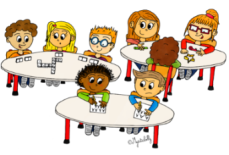 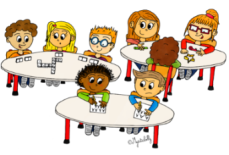 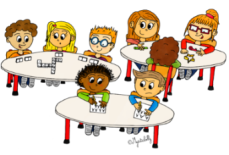 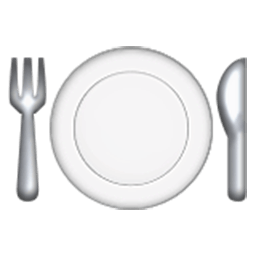 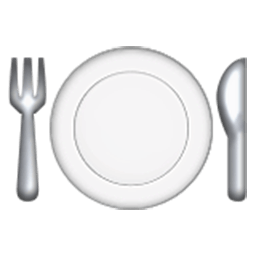 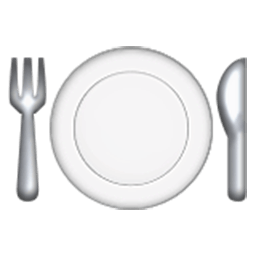 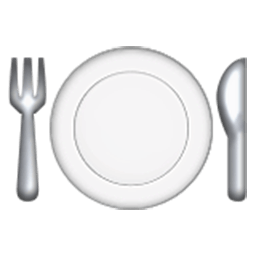 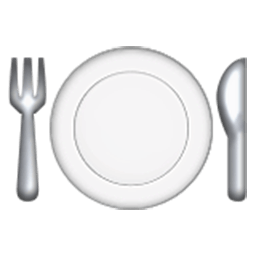 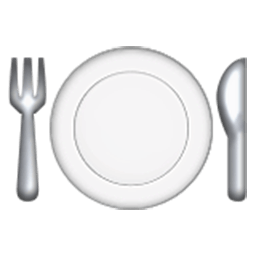 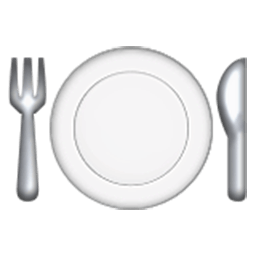 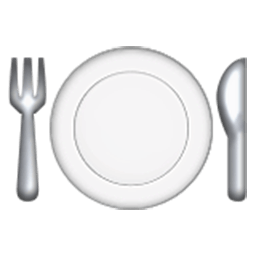 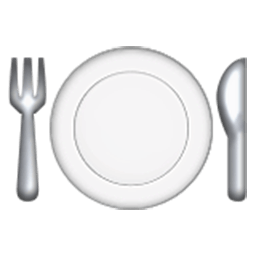 PRINTEMPS
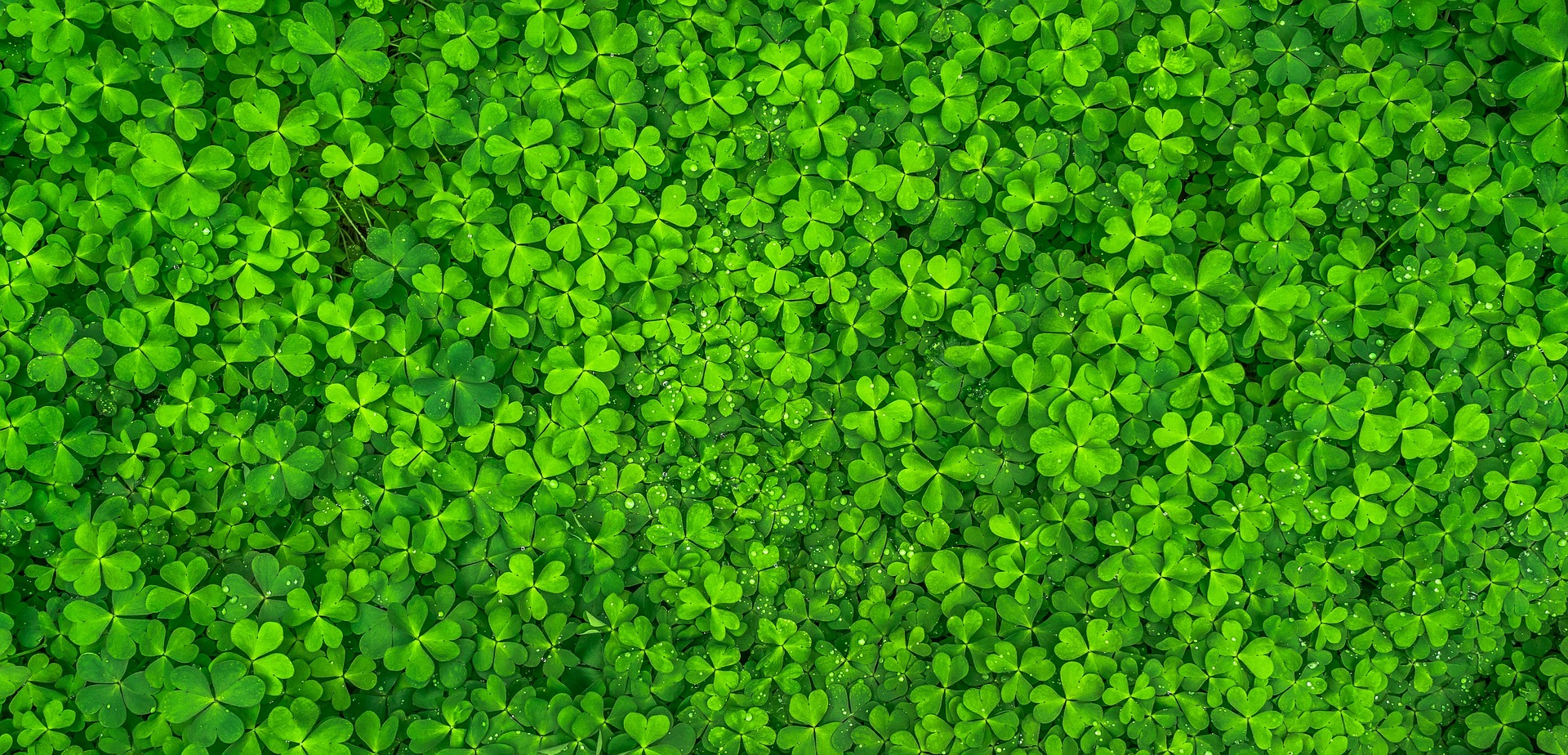 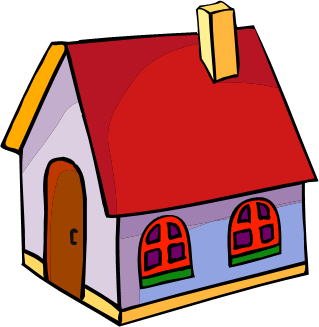 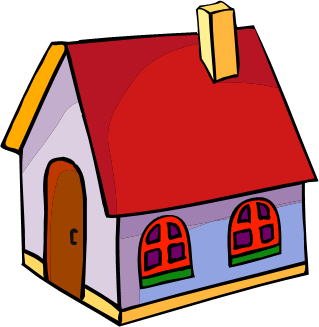 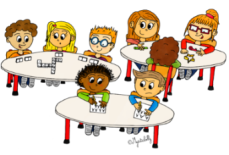 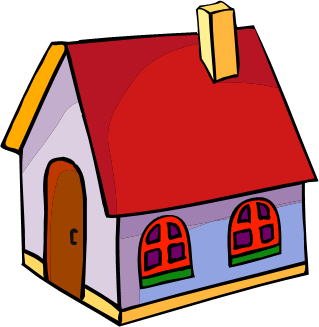 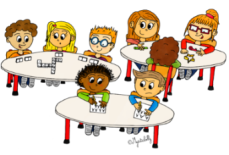 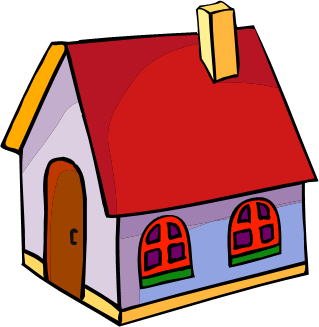 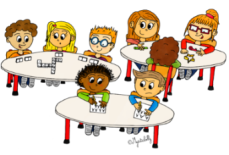 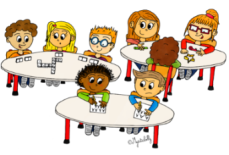 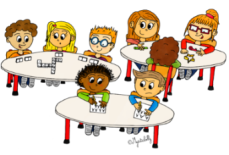 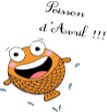 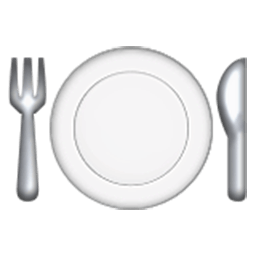 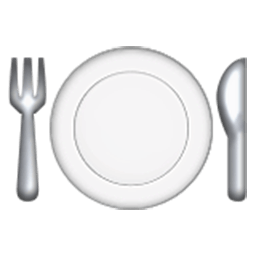 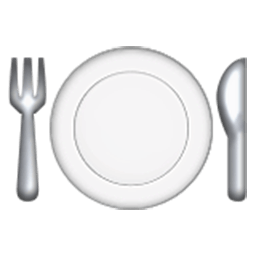 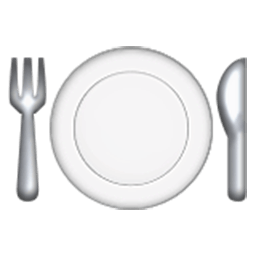 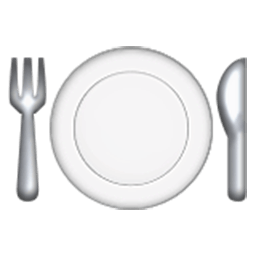 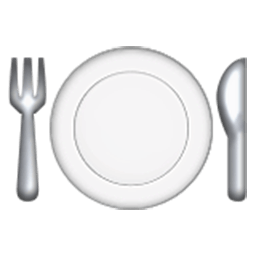 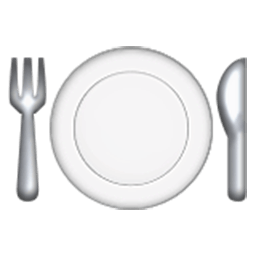 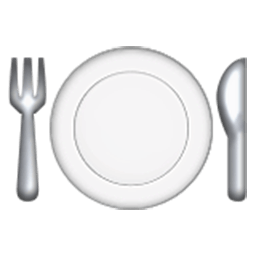 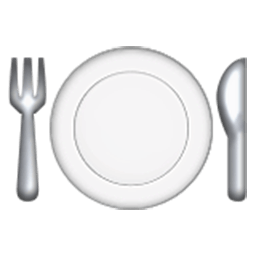 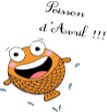 PRINTEMPS
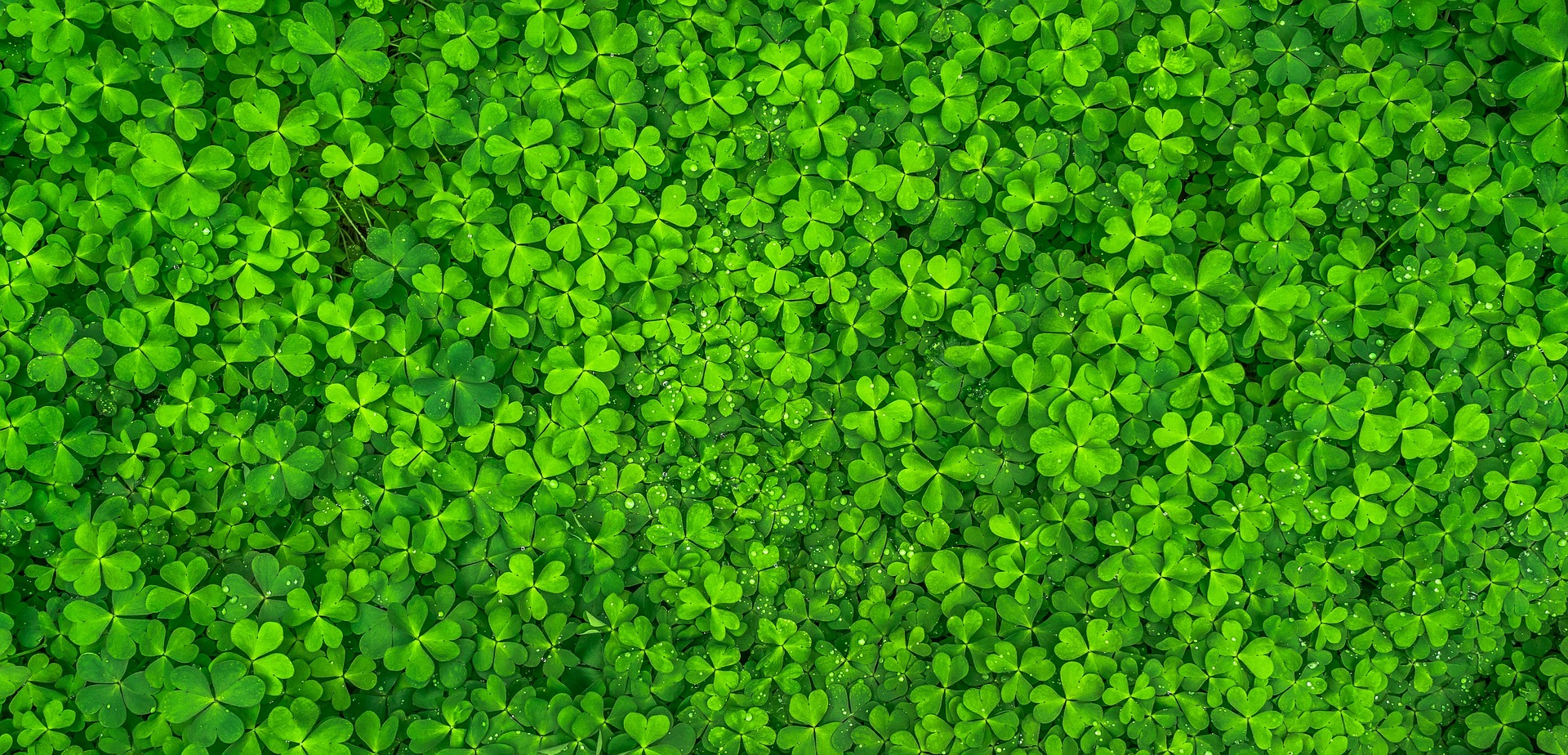 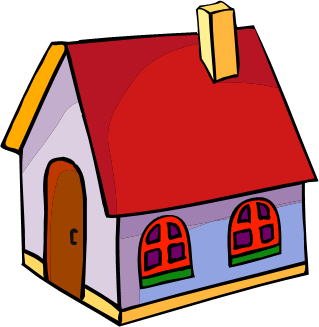 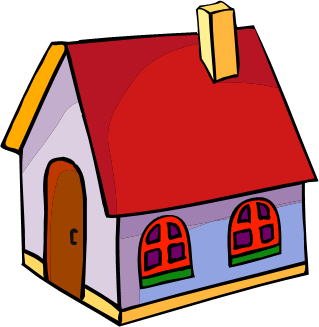 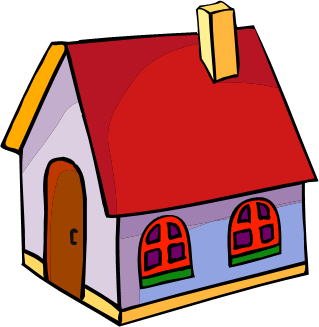 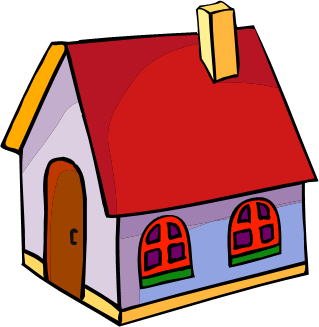 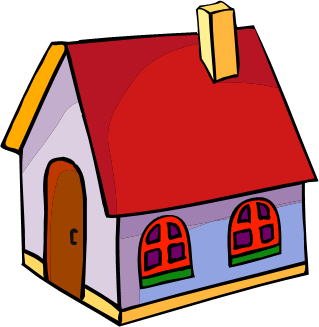 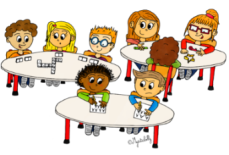 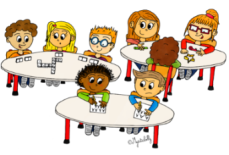 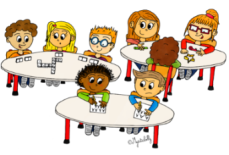 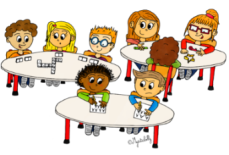 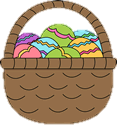 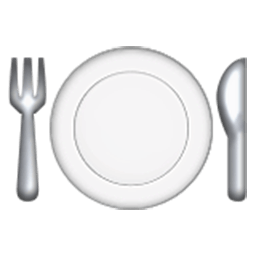 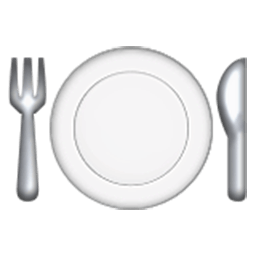 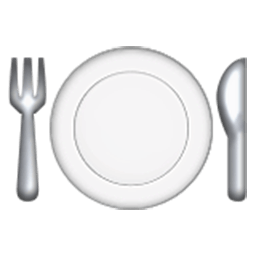 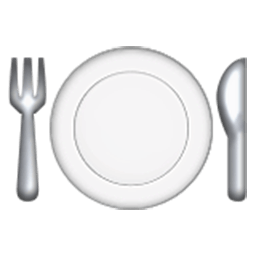 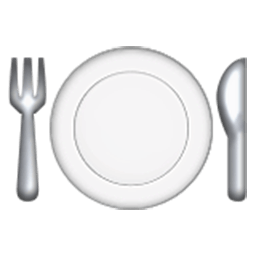 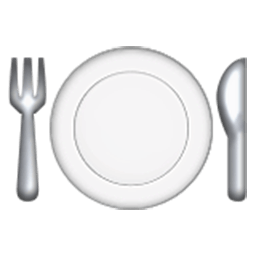 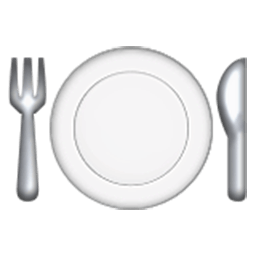 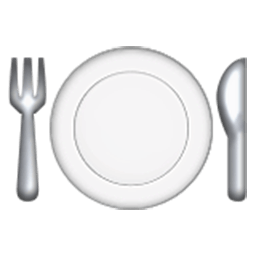 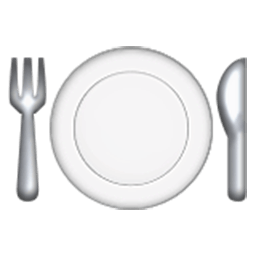 PRINTEMPS
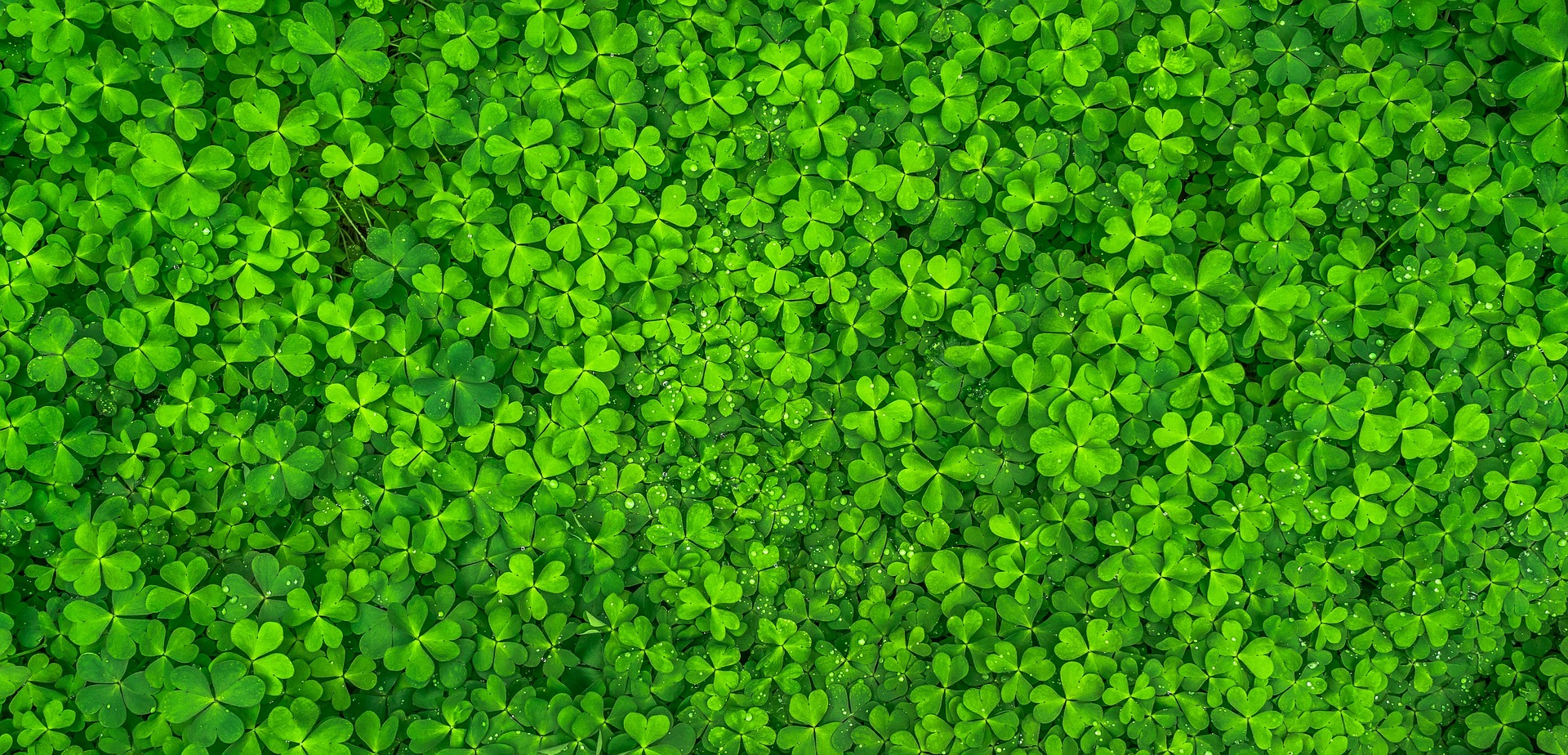 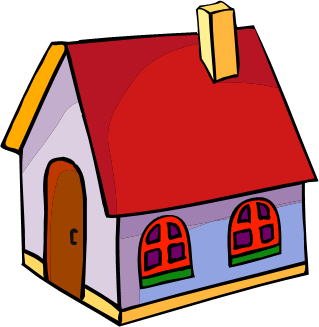 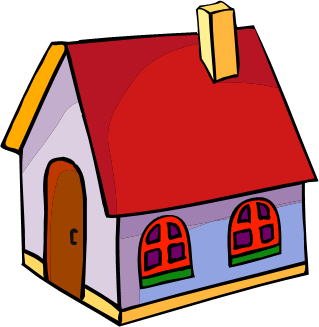 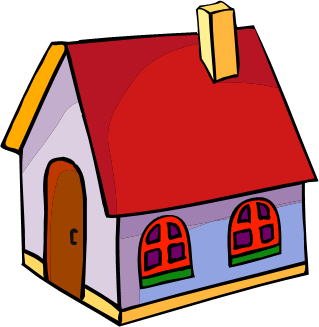 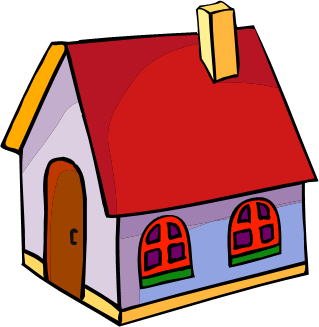 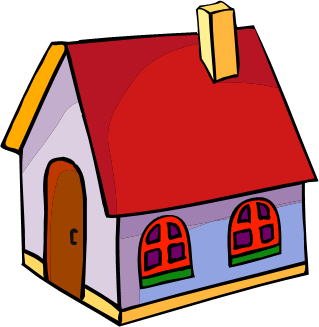 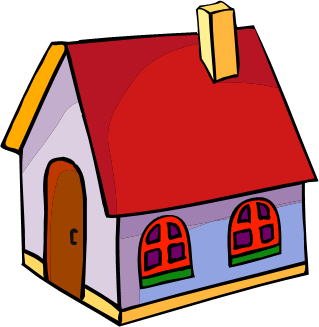 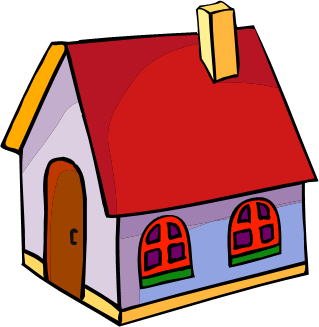 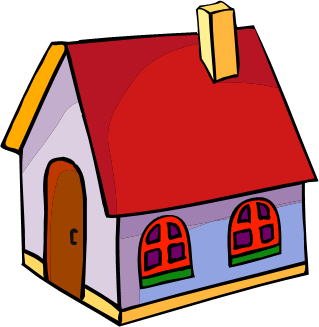 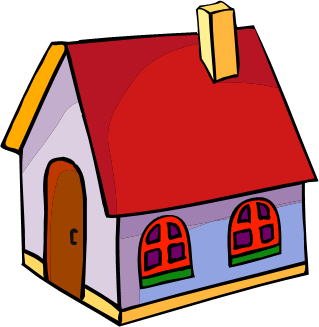 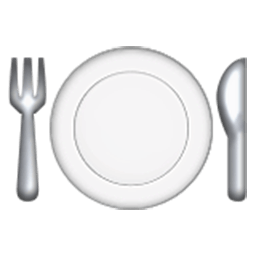 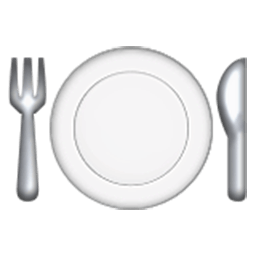 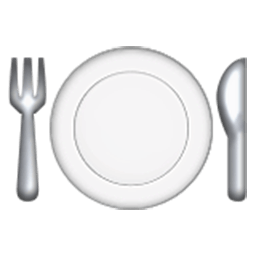 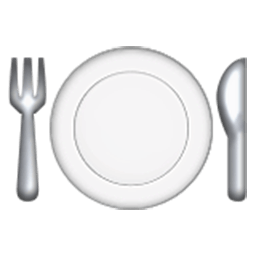 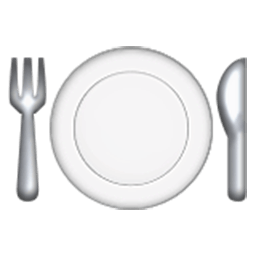 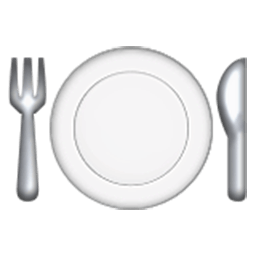 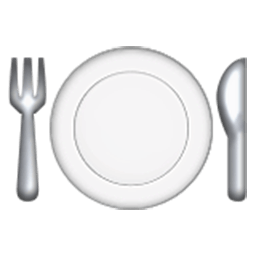 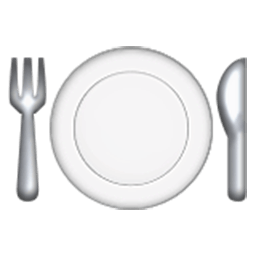 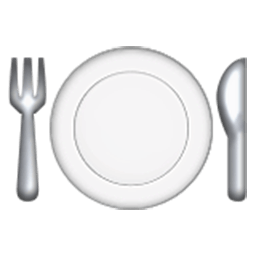